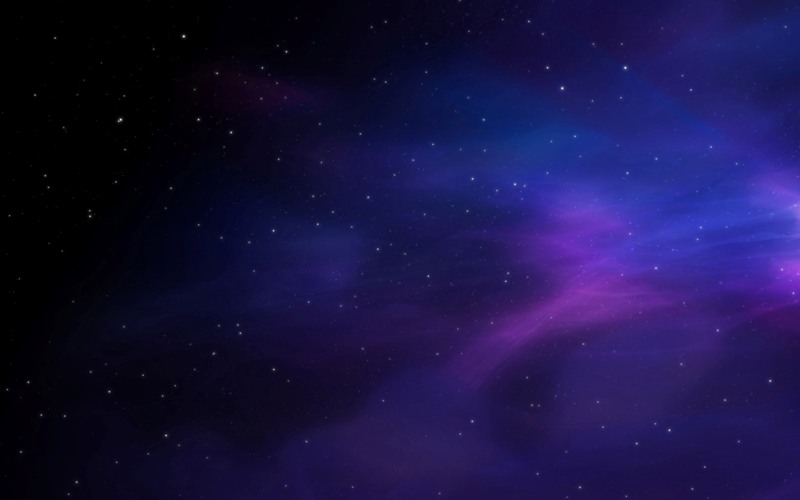 ЯВЛЕНИЕ ИЕРАРХИЧЕСКОГО СОСТАВА ИДИВО И 
ИЕРАРХИИ 6 РАСЫ
25.05.2014
ПРАЗДНИКИ ИДИВО

ЦИВИЛИЗАЦИЯ ИДИВО
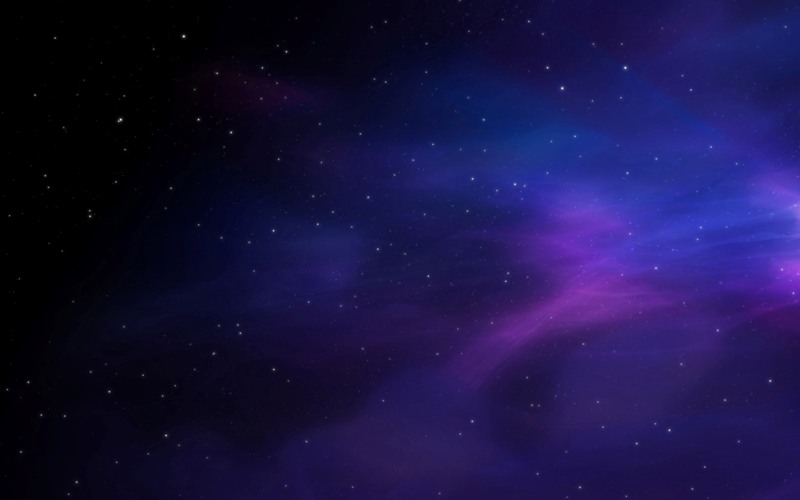 Иерархия ИВО состоялась
После подписи Изначального Сына мы можем официально сказать, что Иерархия не просто распространила свой Зов – окончательно состоялась. Мы дорабатывали с Владыками уже поимённо. Иерархия с именами Владык состоялась 22-го числа, 23-го отправила Зов, и вот до настоящего момента мы буквально до последнего слова уточняли названия. 
…полчаса назад эта работа закончилась, Распоряжение утвердили, мы отослали на сайт. И вот идёт первый час, когда Иерархия вошла в полноту силы. 
 Что значит в «полноту Силы»? После утверждения Изначальным Сыном названий каждой Ипостаси Синтеза и Ипостасей Основ, Иерархия считается не просто действующей по именам Владык, а уже вошедшей в полноту своих обязанностей или в полноту должностных обязанностей. 
28 ИСи «Изначальный Аватар» ДИВО 188 Про, Краснодар В.Сердюк 24-25 мая 2014г.
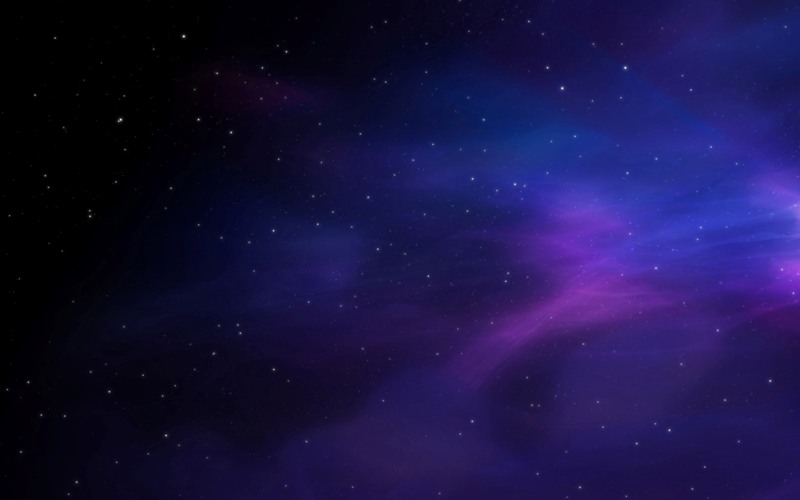 …вот сейчас буквально, там наверху у Владыки Кут Хуми в зале идёт совещание Владык. Ну, вот я когда выходил за последней там подписью, фактически, они уже там все собрались. И Иерархия входит в полноту своих полномочий, уже не поимённо, а должностно, с названиями.
 В итоге, сейчас, в какое-то ближайшее время нам с вами пойдёт ответ от Иерархии, которая возожжётся в зале Владыки. 
 Как только я получу оттуда сигнал, что началась работа, и Владыки не сами вступают в полномочия, а вызывают в эти полномочия нас, Служащих (имеется в виду по всем присутствиям и Проявлениям), мы с вами тут же перейдём в практику, выйдем в зал, и вместе с Владыками Иерархии будем вступать в полномочия – в полномочия новой Иерархии..

 
 28 ИСи «Изначальный Аватар» ДИВО 188 Про, Краснодар В.Сердюк 24-25 мая 2014г.
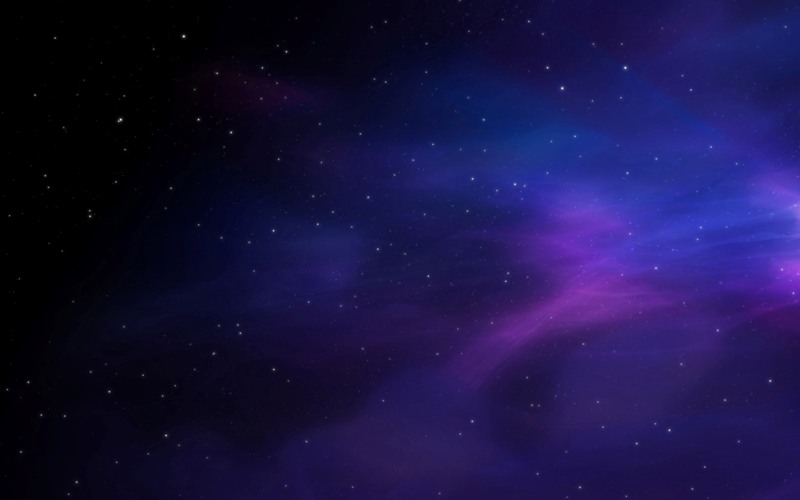 И вот сейчас, когда включится Иерархия и мы туда выйдем, на вас немедленно обрушится потенциал вашей подготовки. В том плане, что мы привыкли себя видеть или так, или эдак… И очень сложно искать «золотую середину»: а как есмь по-настоящему? Ну, или с большими сложностями служить, когда служить нужно так, как хочется, а не так, как нужно, причём не мне…
То есть, когда включается Иерархия, берут весь лучший Синтез каждого из вас, по всем пяти направлениям: человеческое, ученическое, ведение, сотрудника и ипостаси, по всем пяти одновременно. Сжимают это в ваш кулачок и полностью вводят в Иерархические полномочия. Если Воинством выдержишь и вместо отлёта к стенке ты вдруг возожжёшься и скажешь: «Да, я Есмь этим! Всей пяти направленностью». – Да, выдержал, и новый Сотрудник, член или иные должностные звания в Иерархии. Если не выдержал – на переподготовку по разным аспектам, в разные направления, что человеческого, что кстати, ученического.

28 ИСи «Изначальный Аватар» ДИВО 188 Про, Краснодар В.Сердюк 24-25 мая 2014г.
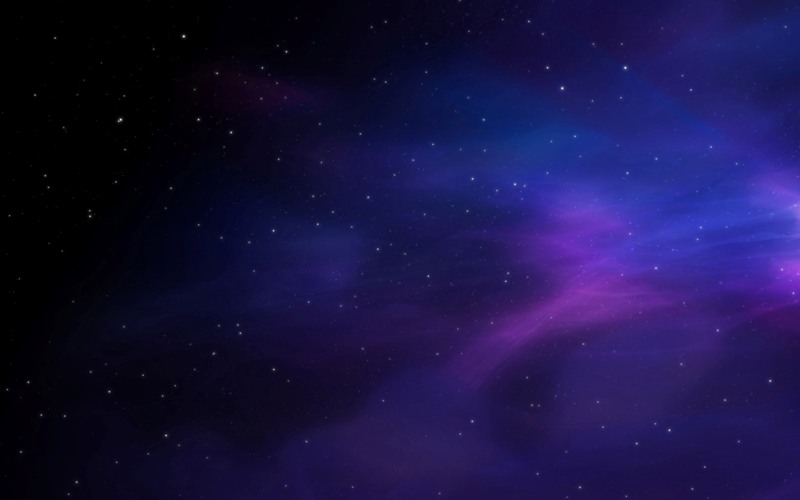 Для активации Частей необходима активация всех 
32-х Синтезов
Если любой Синтез идёт через Хум, и все 32 Синтеза идут через Хум. А значит, именно в Хум складывается синтезная 32-рица всех Синтезов: Вышестоящих, Проявленных (не важно каких), нарастают соответствующие слои Синтеза. 
 А у нас: «Нет, мы служим только 28-м». – «Зачем нам все остальные, это головняк, нам бы хотя бы 28-й изучить». 
…когда Иерархия сейчас включается, она эту позицию, мягко говоря, снесёт. Потому что каждая Ипостась Синтеза свою грань Синтеза конечно несёт, но эта грань Синтеза опирается на все 32 Синтеза.
 Если раньше мы на этом не особо акцентировали внимание, то сейчас, когда мы общались с Владыками, Владычицами, теперь они просто нам будут строить «головомойки»  32-ным ракурсом твоего служения. Объясняют простенько: «Дом – это что?» Говорят некоторые: «Некая сфера вокруг нас». Нет, Дом – это, прежде всего, накопленный Синтез. А без 32-х Синтезов  Дома не бывает. Если у тебя не будет эманации 32-рицы, Дом будет неустойчив. 
28 ИСи «Изначальный Аватар» ДИВО 188 Про, Краснодар В.Сердюк 24-25 мая 2014г.
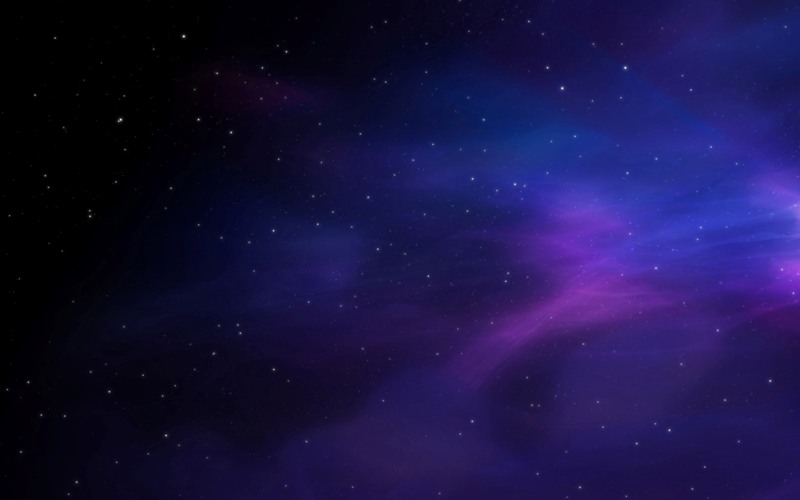 То есть, базовый Человек будет иметь в базе 32 Части, а потом будут расти Синтезтела.
 А какие такие Части, если нет 32-х Синтезов? И ракурса рассмотрения всеми 32-мя Синтезами вашей компетенции Сотрудника Иерархии, Главы Конфедеративного Синтеза? Неважно, как вы называетесь, хоть Культуры, хоть Цивилизации. 
…это вызывает самый большой напряг в Иерархии на нашу деятельность.
…если эти Синтезы у вас не активируются, очень сложно активировать ваши Части. Если Части сложно активировать, сложно активировать вас как Человека. Если сложно активировать как Человека, ещё сложнее Ученика. За Учеником ещё сложнее Ведущего, потом «кранты», как сложно Сотрудника, ужасно сложно Ипостась. И стоит служащая статуя, говоря: «Я служу!»


28 ИСи «Изначальный Аватар» ДИВО 188 Про, Краснодар В.Сердюк 24-25 мая 2014г.
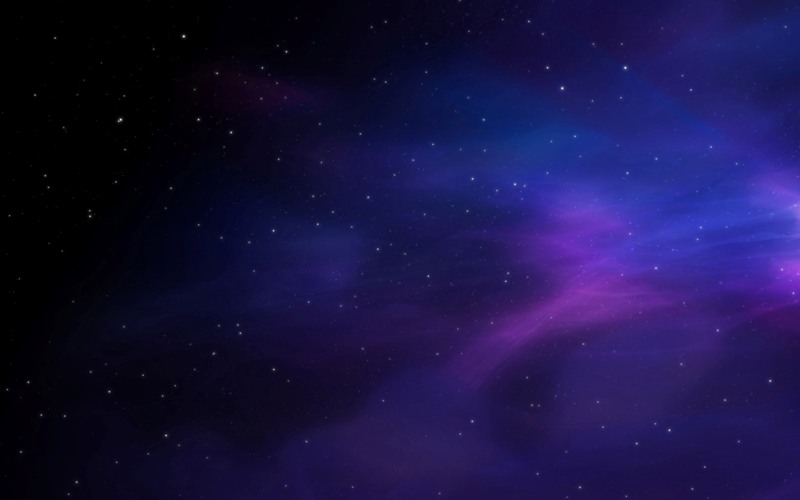 Иерархия всех активирует на возожжённость, но Зов идёт по мере выражения статуса, а потом должностного служения.
Аспект – это тот, кто Есмь Отец своей гранью. А раз он «Есмь Отец», каждый день надо выходить к Отцу и поддерживать вот это своё «Есмь». Причём не когда-то к вечеру, а утром проснулся, глазки открыл и первое дело – ты рядом с Отцом, возжигаться аспектностью. 
 А Логосы вообще должны синтезироваться с Отцом и отэманировать что-то ежедневно. Можно по-другому сказать: отлогоичить. Есть даже в древних текстах: каждый новый день – новая спонтанность, а значит, новое Творение! Ведь это другой день по отношению ко всем предыдущим? И как ты логоичишь этот день, Логос?
 А Учителя должны задаться вопросом: чему за этот день ты кого научил?  Ежедневно учёба для других, а не твоя. 
 Владычицы: чем овладел, или владеешь, или владычествуешь? 
А Предначальный – какие начала несёшь, новые. 

28 ИСи «Изначальный Аватар» ДИВО 188 Про, Краснодар В.Сердюк 24-25 мая 2014г.
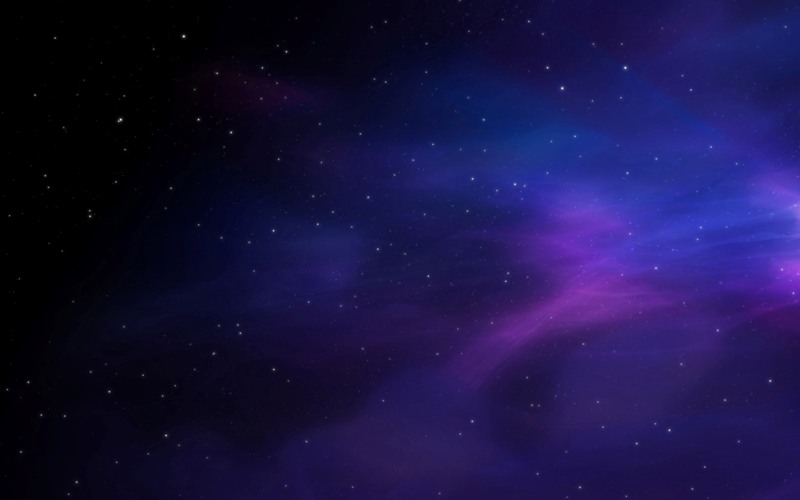 …и вчера пошёл Зов Иерархии, и все стали возжигаться.
 Но Зов идёт по мере вашего статуса и его разработанности, посвящений и их разработанности. И только потом должностного служения.
 Но должность – это рубашка, форма, грань исполнения, лычки, что ты должен исполнять. А твой статус и посвящения, как ты можешь это делать! То есть, «Есмь ты!».
Поэтому Иерархия, когда возжигается, она опирается на «Есмь ты!»
 Чем отличается от Ученика Человек? Он слышит, понимает, но делает по-своему, точнее, не делает. Чем отличается Ученик от Человека? Он слышит, понимает, тут же делает! Параллельно даже с пониманием уже делает! То есть, у него включается всё сразу, как только он осознал, что надо делать. Называется устремлённость, которая отрабатывается до ученичества, по-человечески. А Сотрудник и Ипостась сразу же ещё и эманируют, возжигая посвящения и статусы что-то новое, которое идёт…
 И вот на этой простоте Иерархия проверяет каждого из нас. 
 «Будь готов! – Всегда готов!» Первый закон Иерархии. …именно Хум всегда готов! Отцу надо – Хум сразу готов взять. 

28 ИСи «Изначальный Аватар» ДИВО 188 Про, Краснодар В.Сердюк 24-25 мая 2014г.
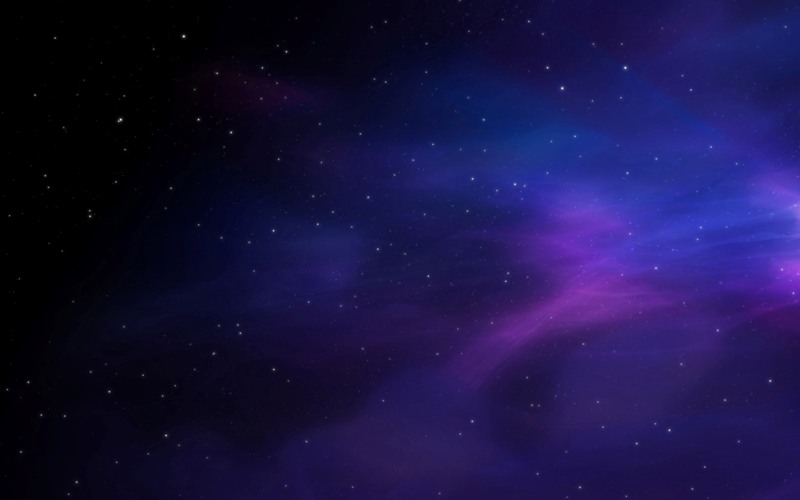 Вхождение в новый состав Иерархии
И вот эти шесть позиций складывали ваш Иерархический Огонь. Плюс ещё две, которые Отец и Иерархия наделяет вас, видя вашу какую-то перспективу. 
 …вас вывели в Иерархию, и именно на этот синтез вспыхивал ваш Иерархический Огонь. Поэтому ни в коей мере не говорите, что это Огонь вашего статуса – это 1/8, что это Огонь ваших посвящений – это 1/8, что это Огонь вашего служения – это 1/8, полномочия. 
 То есть, он состоит из восьми направлений минимум, 8-рицы в основном. И из этого складывается собственно иерархичность каждого из вас.
Ваши личные накопления, компетенции здесь не менее важны, чем ваши посвящения. 
 Личные компетенции – это какие-то записи Слова Отца, у нас у каждого своё Слово Отца, индивидуально для всей Метагалактики – одно, уникальное. Помните, что у нас своя Омега, где записан свой вариант развития в явлении Отца собою. Вспомните, что в Монаде есть неповторимые записи каждого из нас, накопленные от начала творения нашей Омеги.
28 ИСи «Изначальный Аватар» ДИВО 188 Про, Краснодар В.Сердюк 24-25 мая 2014г.
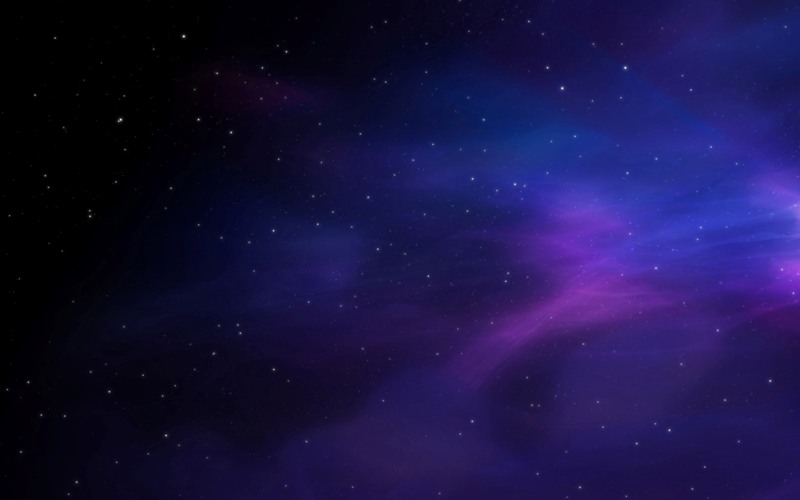 …когда такой праздник, торжество можно много пооткрывать.
Стучащемуся да откроется» – это Закон Иерархии. 
 То есть, мы туда должны стучать сами, если нас не вызывают по нашим полномочиям. 
 Вот осознайте, мы туда, в Иерархию, должны стучать сами. Мы – это все, независимо от статусов и полномочий. Все стучат сами – это Закон Иерархии. Догадываются сами, соображают сами, складывают сами. Владыки помогают, но сообразить должен сам. Владыки подсказывают, дойти должен сам.
 Там свобода воли – это не аксиома, это даже не закон – это принцип жизни. Соответственно если ты сам дошёл, свободу воли применил – ты в Иерархии. Если сам не дошёл, тебе могут подсказать, научить, помочь. А потом что? – Дойди сам, после того, как подсказали, научили, помогли. Вот если это в голову войдёт – станет легче. 

28 ИСи «Изначальный Аватар» ДИВО 188 Про, Краснодар В.Сердюк 24-25 мая 2014г.
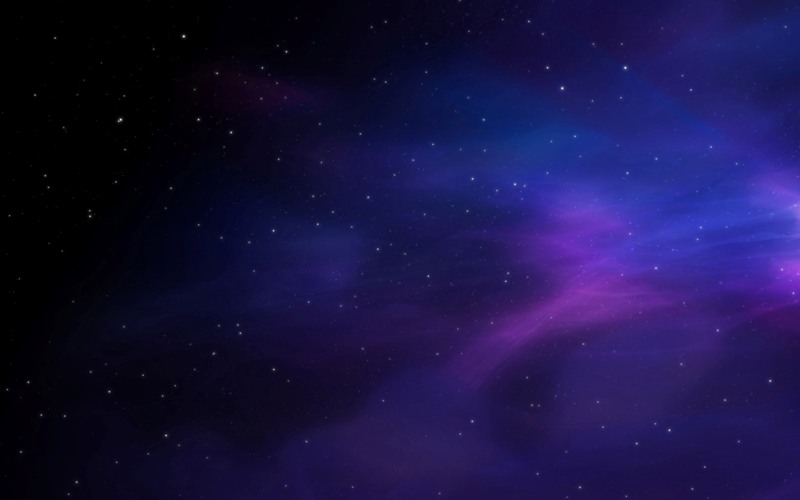 Иерархия представляет из себя треугольник, где в базе своей стоят (вслушайтесь!) 256 Изначально Вышестоящих Отцов.
Иерархия представляет из себя треугольник, где в базе своей стоят (вслушайтесь!) 256 Изначально Вышестоящих Отцов.
Строение Иерархии: вид треугольника
Иерархия представляет из себя треугольник, где в базе своей стоят 256 Изначально Вышестоящих Отцов.
Так как у Отца всё в два раза больше, чем у нас, к нам в Метагалактику и по Проявлениям из Изначальности может фиксироваться только 128, понятно. Но, у Отца их 256, поэтому у нас 256 Проявлений. Но вы ж знаете, что есть Изначально Вышестоящий Отец 188-го Проявления. Краснодар знает это, надеюсь? А в составе Иерархии его нет, потому что 128 Отцов – это только 128 Проявлений. Так вот на самом деле их 256, но 128 формируют мерностные Части, а вторые 128 выходят, только по компетенции служащих.
У Отца же 256 Проявлений, значит у каждого Проявления свой Отец: 192 мы знаем, а вот 64-ре мы трогать даже не имеем права – там только Ипостаси Основ. Ипостаси Основ могут быть Отцом, могут не быть Отцом, потому что среди Ипостасей Основ есть и дамы.
Сообщаю всем, стоит знать по какому Проявлению какой Дом находится, особенно по соседству.
И когда вы сейчас пыхали иерархически, в первую очередь ушло к соседним Домам, и на вас ответили в первую очередь их Отцы.
28 ИСи «Изначальный Аватар» ДИВО 188 Про, Краснодар В.Сердюк 24-25 мая 2014г.
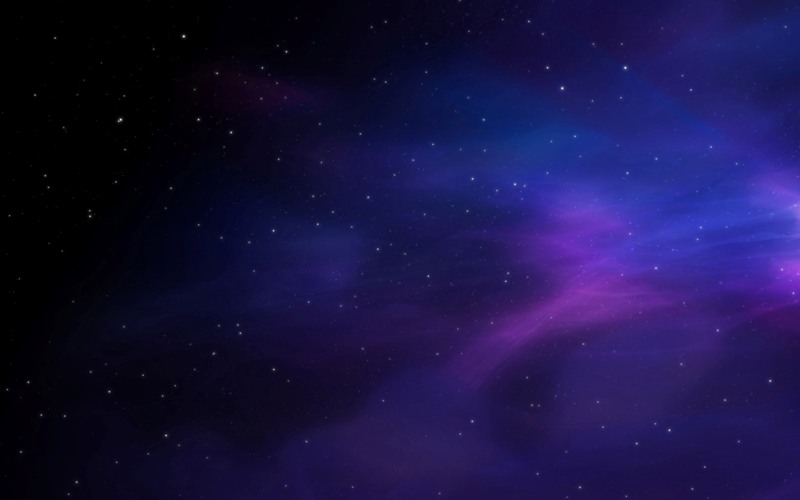 28 ИСи «Изначальный Аватар» ДИВО 188 Про, Краснодар В.Сердюк 24-25 мая 2014г.
Изначально Вышестоящие Отцы – это не только те, которые развивают жизнь и направляют, а ещё дают возможность проверить и провериться самому себе. То есть, если ты подготовлен, ты можешь выйти к Отцу и что-то стяжать. 
 На присутствиях всё намного сложнее: если Папа дал, тело может и раствориться, если не готово оно. Многомерность. Поэтому, и Отец и Владыки так озабочены, чтоб у нас росла многомерность, чтоб мы наделили своей физичностью всех живущих по присутствиям в многомерностях. 
 Потому что, синтезируя здесь многомерность, мы наделяем ею тех, живущих в той многомерности.
То есть, если здесь мы стоим 48-мерно, в этот момент в 48-мерности растёт физичность в эманациях физических от нас Изначально Вышестоящим Отцом. Вот так работает Иерархия Отцов. 
Поэтому, на самом деле Отцы заинтересованы, чтоб каждый из вас получил какую-то компетенцию, полномочия и что-то делал. Но при этом по свободе воли каждый из вас должен быть готов: к этой компетенции, к этой работе и к этому Отцу.

28 ИСи «Изначальный Аватар» ДИВО 188 Про, Краснодар В.Сердюк 24-25 мая 2014г.
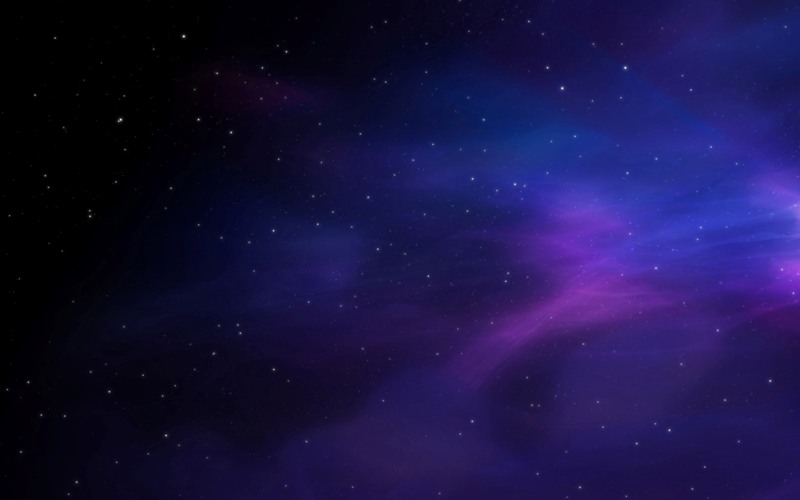 Второй ступенькой стояли Ипостаси Синтеза.
 Мы знаем 128 Изначальных Владычеств, где 64 Владыки, 64 Владычицы. Всего 128. И такая хитрая вещь идёт: 256 Отцов, 128 Владычеств.
 Здесь Отец смилостивился, чтоб мы росли: шёл, идёт Синтез Владыки и Владычицы одной Ипостасью Синтеза.
 То есть, нам всё-таки идёт 64 Огня Ипостаси Синтеза. Но будет очень даже неплохо, если каждый из нас наработает чётко Огонь 64-х Владык и чётко Огонь 64-х Владычиц. Как вы теперь понимаете, 128-ричная компетенция Владычества на этом сильно-сильно у нас вырастет.
 Ипостасей Синтеза 64, а Владычеств (Владений) − у нас 128. Причём очень жёстко, у Владыки и Владычицы разные владения, хотя вместе они одна Ипостась Синтеза. Вот такая тонкость Иерархии, которую сложно опубликовать в документах, и нельзя. Подарок, есть подарок – осознавайте. У Отца подарок…. Понимаете, когда вы осознаёте, на вас сейчас идёт нужная фиксация.

28 ИСи «Изначальный Аватар» ДИВО 188 Про, Краснодар В.Сердюк 24-25 мая 2014г.
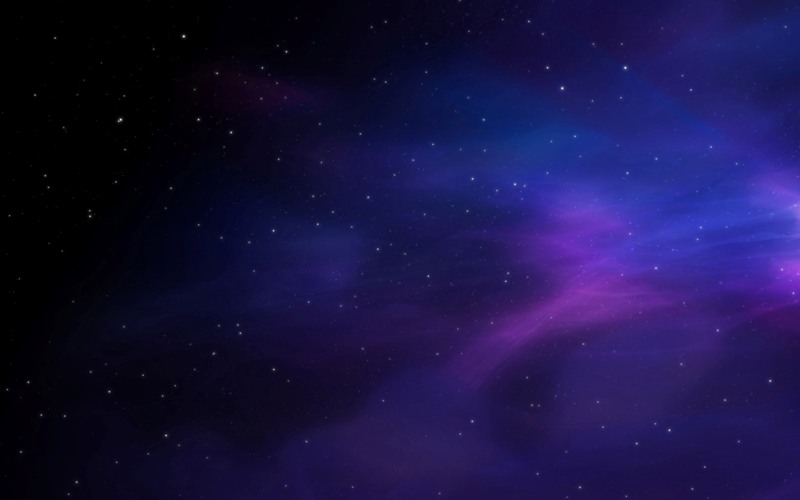 После 128-ми что? – 64 Ипостаси Основ.
Дальше за 64 идёт 32, но 32 мы не знаем, нас они не касаются.
Понятно, хотя какое-то выражение в Частях наших они имеют, но мы с ними не можем ни синтезироваться, ни выходить на них. Они могут сами иногда выйти. В Иерархии у Отца они есть, в составе Иерархии, которую мы знаем, их не будет.
 Дальше идёт 16-рица. Впервые, в новом составе Иерархии, она будет. И в тексте, что мы сейчас вешаем на сайт, 256 привычных вам, а сверху написано – 16-рица Изначально Вышестоящего Отца. Названия совпадают с первыми 16-ю Ипостасями Основ. Но это разные Существа и с совершенно разными полномочиями.
 Дальше идут те, кого мы вообще не знаем: идёт 8-рица
 Идёт 4-рица, не та, что мы знали.
И идёт Дво̀ица и Единица. Для нашей Планеты идёт вначале Троица, пока. Пока не вымрет последний в 5-й расе, его поддерживает Троица. Она выделяется специально для поддержки физически живущих.
Потом идёт Дво̀ица, реальная. Дво̀ица – это Мать и Сын. Просто Сын.
И всё завершается Единицей в виде Отца. 

28 ИСи «Изначальный Аватар» ДИВО 188 Про, Краснодар В.Сердюк 24-25 мая 2014г.
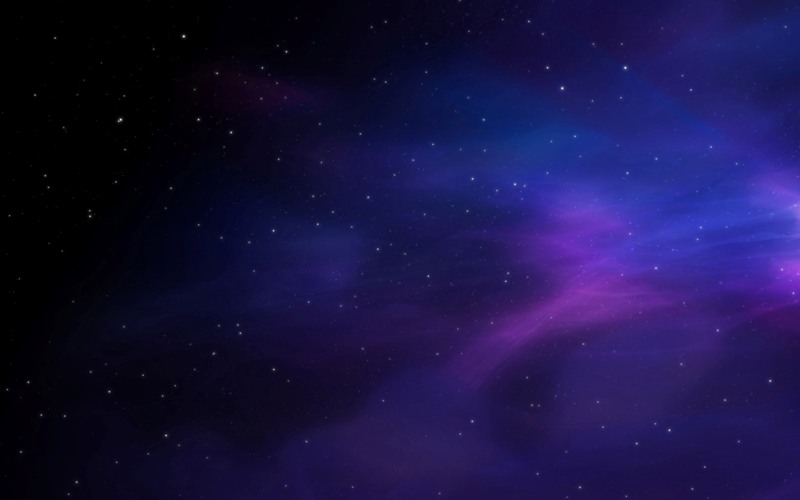 Вот такая Иерархия сейчас стояла перед Отцом. И она Есмь.
Нас с вами касается Отец. Нас с вами касается Изначально Вышестоящая Мать. Она на вас сейчас с любопытством смотрела. Не Ипостась Основ, а именно Изначально Вышестоящая Мать, из вот этой Двоицы, которую здесь вы напишите –  Изначально Вышестоящая Мать.
Нас касается 16-рица, и дальше 64-рица Ипостасей Синтеза и 128 Изначально Вышестоящих Отцов. 

28 ИСи «Изначальный Аватар» ДИВО 188 Про, Краснодар В.Сердюк 24-25 мая 2014г.
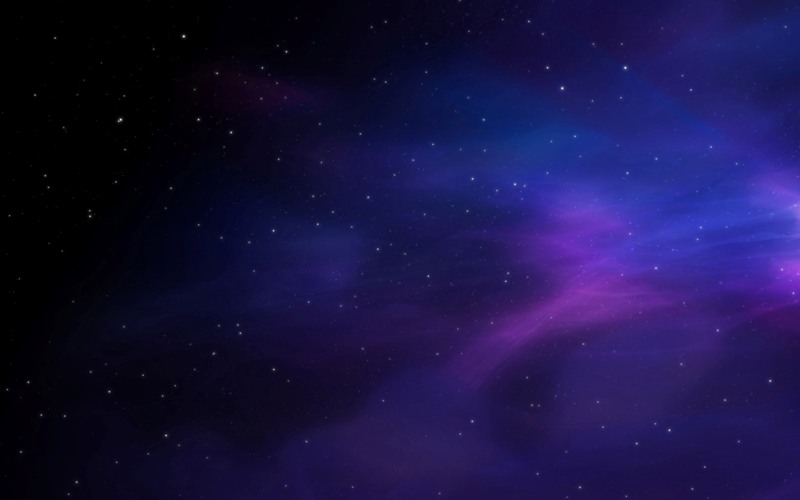 Отец выражается только цельно, и только Иерархия раскладывает это цельное выражение на Части
Первое, вы должны переключить мозги на Владык, на 64 Ипостаси Синтеза.
 Второй момент. Вы расширились на 64‑рицу Частей не как знание, не как стяжание Частей, а как некий потенциал возможности вашего Тела? Иерархия начинается с нас, с нашего Тела. И сколько базовых частей у нас помещается, такую Иерархию мы и можем выразить. Ваше Тело переключилось ли автоматически, есть автоматически, или сознательно переключали ли вы своё Тело из 32‑х на 64 выражения Частей и Иерархии? Когда ты стяжаешь 256, у тебя входят зародышевые потенциалы, их надо ещё взрастить на 64‑рицу. Вы вот почувствуйте, что на вас фиксируется 64 Ипостаси Синтеза сейчас, и откройте своё Тело на 64‑рицу его выражения и утвердите, что оно переключается на это, тогда выражение Иерархии будет удачным.
 И третий удачный момент. При явлении Иерархии Цельность кто вам даёт? Ну, понятно Отец. То есть, взяли ли вы новую Иерархическую Цельность Изначально Вышестоящего Отца 256‑рицы? В Иерархии 128 Отцов, 64 пары Владык, 64 Ипостаси. 
07‑08 июня 2014 г., ДИВО 182 Про Красноярск, ДИВО 165 Про Бородино, 22 ИС ИВО «Изначальный Всемогущий ИВО. Разум Человека». Виталий Сердюк
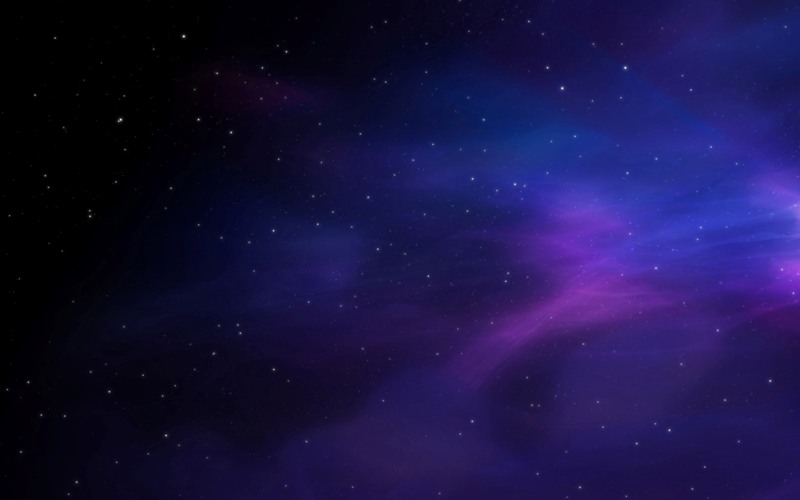 …всё это в целом есть Цельность выражения Отца. И если вы взяли некую цельность выражения Отца и Иерархии, тогда вы можете прожить цельность ИДИВО, где в своём Доме, в ИДИВО, Отец выражается только цельно, и только Иерархия раскладывает это цельное выражение на Части. 
Значит, если вы возжигаетесь Иерархией, Иерархия — это система частей, она складывается в системную цельность иерархически, а потом системная цельность частей, 256‑ти, раз, и переключается в цельность Отца и вас в этой цельности с Отцом. И тогда наступает ИДИВО, тогда развёртывается ИДИВО вами, с Отцом в целом.
07‑08 июня 2014 г., ДИВО 182 Про Красноярск, ДИВО 165 Про Бородино, 22 ИС ИВО «Изначальный Всемогущий ИВО. Разум Человека». Виталий Сердюк